A Collaborative Mixed-Method Evaluation of a Multi-Site Student Behavior, School Culture, and Climate Program
Tailoring our Evaluation Practices to Leverage Available Resources
[Speaker Notes: Introduction: Goal of presentation – what do we want you to walk away with?

This presentation shares an illustrative example of how one non-profit leveraged a combination of resources/perspectives to gather the best, most complete information about a program’s implementations and early look at outcomes.
Combined internal staff (evaluators, program designers) and a third party researcher
An aim of this presentation is to offer an approach that others might find useful or draw inspiration from]
Outline
What is City Year?
Behavior, Culture, and Climate Initiative (BCCI)
BCCI Study
Data and methods
Study Challenges
Multi-Participant Approach
Benefits
Challenges
Strategies
WHAT IS
CITY YEAR?
City Year is an education-focused nonprofit organization that partners with public schools to keep students in school and on track to succeed.
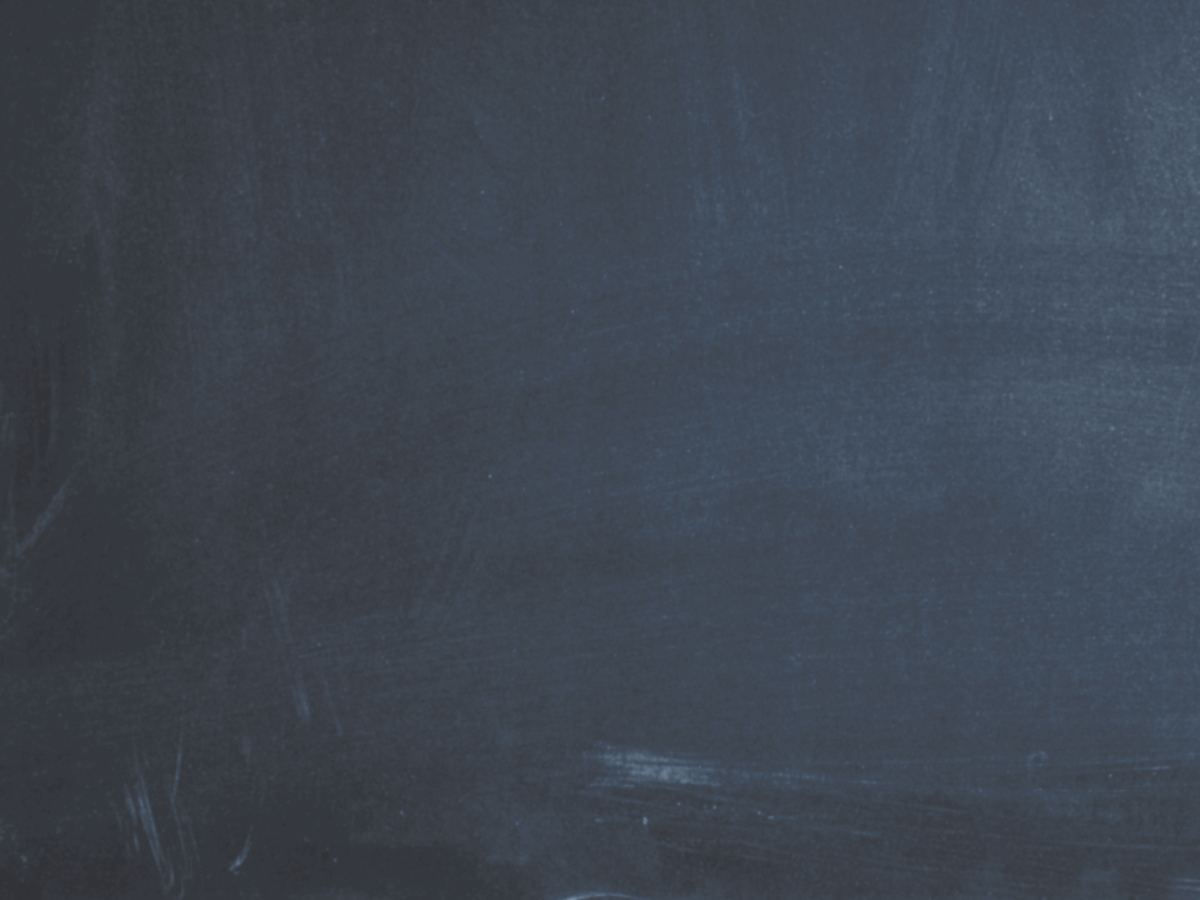 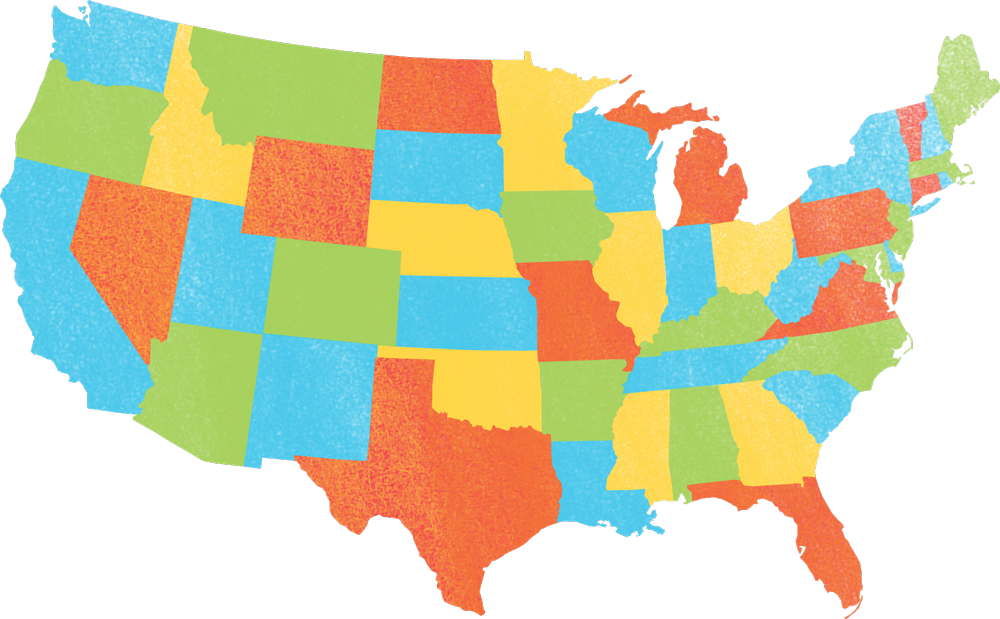 25
locations
2,600+
242
schools
corps members
[Speaker Notes: FY14: City Year works in 25 communities, partnering with 242 schools.
City Year is an AmeriCorps program – this year, we have over 2,600 corps members volunteering in schools and communities across the country.]
Whole School, Whole Child
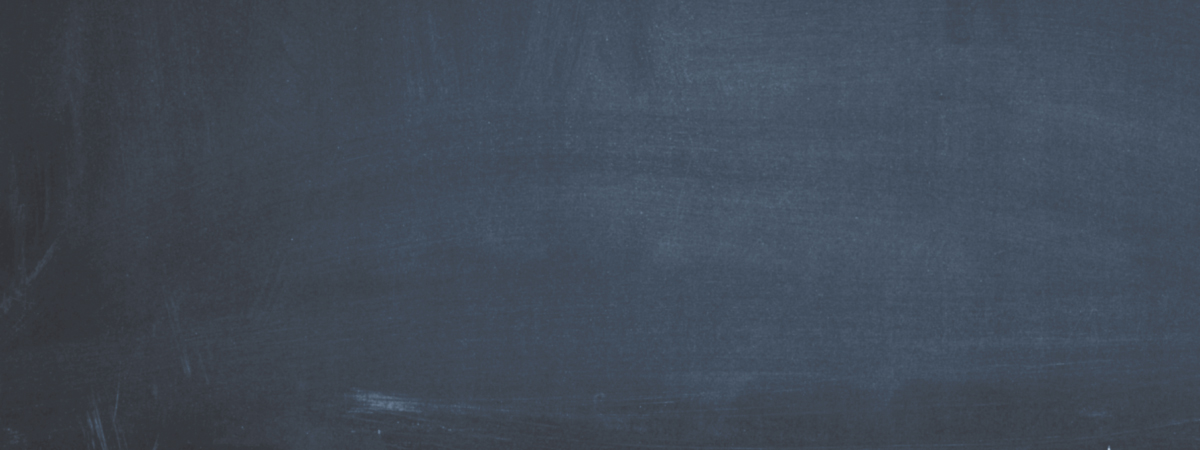 A
B
C
poor
Attendance
disruptive
Behavior
Course failure in math or English
[Speaker Notes: Corps members implement City Year’s Whole School, Whole Child model.
This means that corps members provide whole school/classroom supports, in addition to targeted supports that address student needs in attendance, behavior, or course performance in math or English.]
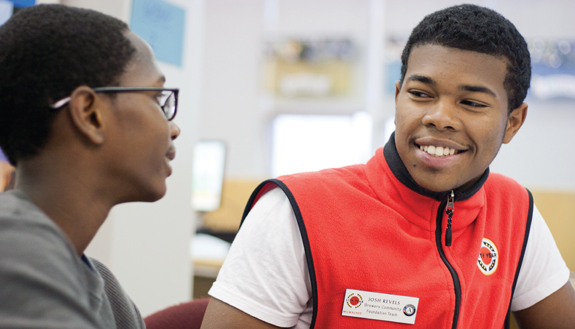 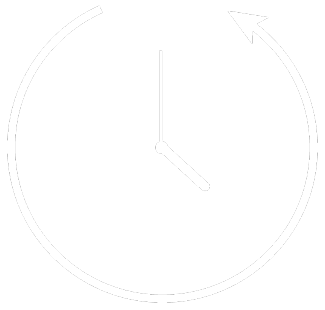 1-on-1
Full time
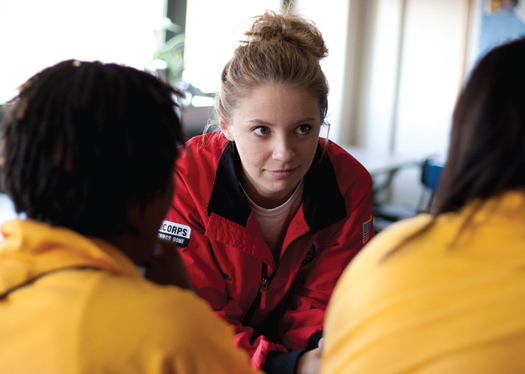 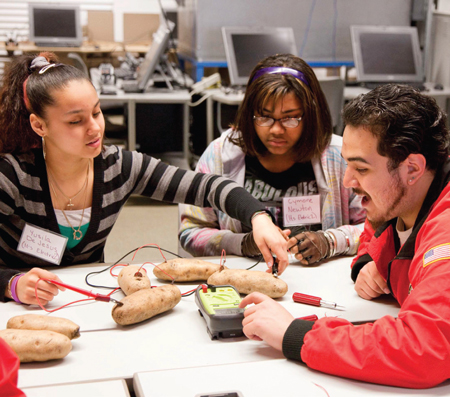 Small groups
After school
[Speaker Notes: Corps members are well positioned to support students – they’re in schools full time, and support teachers by providing students with 1:1 and small group tutoring.
Corps members also add extra capacity in schools by running various types of after school programming – including both academic and enrichment activities.]
Behavior, Culture, and Climate Initiative
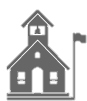 9 Cities
31 Schools in 2011-2012 Pilot
Supporting student social emotional learning (SEL) skills is strongly connected to work in providing academic supports.
Elements of BCCI include:
In-class/homeroom behavior support
Targeted support: 50 Acts Program
Integration of City Year culture
Additional training and support for corps members
2011-2012: third year of pilot program and evaluation
8
[Speaker Notes: Introduction: Context – the non-profit and the program

Behavior, Culture, and Climate work – we know supporting SEL skills is strongly connected to academic supports, so there has been and continues to be a lot of work and investment at City Year to build out our behavior programming.
2011-2012 school year, third year of the Behavior, Culture, and Climate Initiative (BCCI)
Developmental approach to evaluation; in prior years evaluation had been part of pilot; 3rd year, most robust
Size in 2011-2012: 31 schools in 9 cities (New York (10 schools), Chicago (5), Washington, D.C. (5), Boston (3), Detroit (2), Miami (2), Seattle (2), Little Rock (1), and Milwaukee (1))]
Behavior, Culture, and Climate Initiative Third-Year Study
9
BCCI Study Purpose
To strengthen implementation and replicate this work across the City Year network.
Help the organization understand and share some early outcomes.
Guiding evaluation questions centered on outcomes, implementation, replication and evaluation practices.
[Speaker Notes: Introduction: Context – the study.

Purpose of the study: to study pilot with an aim to strengthen implementation and replicate  this work across the City Year network and understand and share early outcomes
Guiding evaluation questions centered on outcomes, implementation, replication, and evaluation practices]
The Study Evaluation Team
External Evaluator:
Brett Consulting Group
Internal Staff, members from the:
City Year Headquarters Evaluation Team, and
Headquarters Program Design Team
[Speaker Notes: Data and Methods – the who.

Describe the kind of internal staff briefly: evaluation staff, designers
External evaluator(s): Introduce Belle (and she also enlisted colleague)]
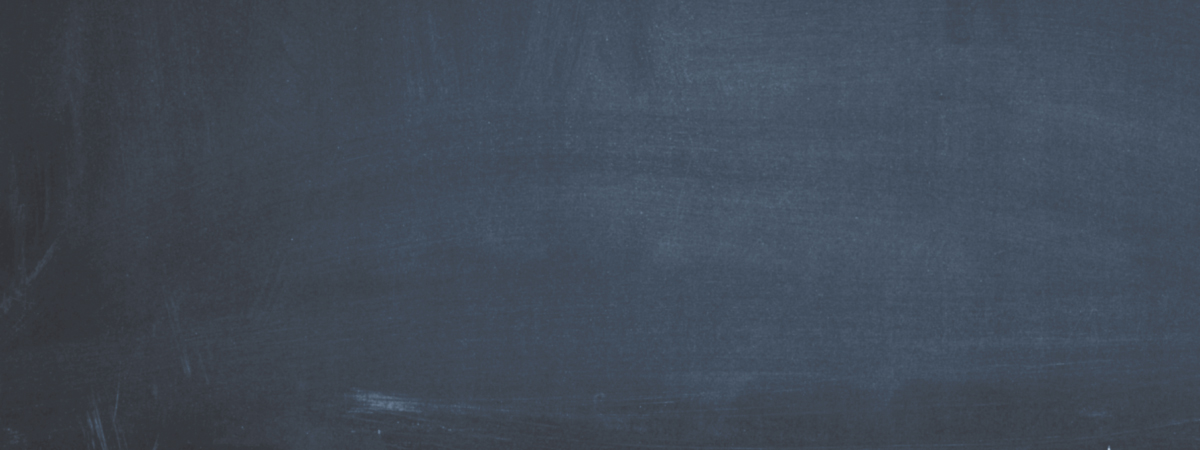 Data and Methods:
Specific to the BCCI
7 schools
3 cities
rich case observations
staff and
corps member
interviews/focus groups
school/district records
student suspensions, detentions, office referrals
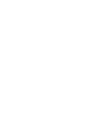 observational measures
student prosocial behaviors
[Speaker Notes: Data and Methods – the what.

Overview of data collected specifically as past of the BCCI evaluation.

Rich case observations of seven schools in three sites.
Staff and corps member interviews/focus groups
School and district student-level records on student suspensions, detentions, and office referrals from subset of schools
Measures of student prosocial behavior, including student self-reported number of altruistic acts performed, and observational measure of student character skill assessments by corps member]
City Year centrally collects network-wide survey and intervention tracking data

Relevant network data was used in combination with information collected for the BCCI pilot
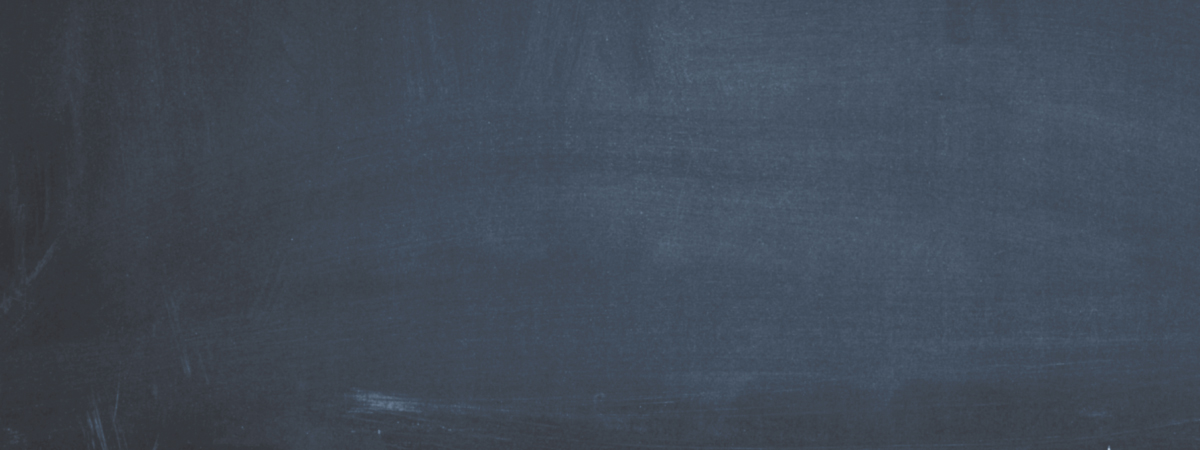 Online, network-wide teacher, principal/ school liaison, and corps member surveys
Internal database tracking student-level interventions
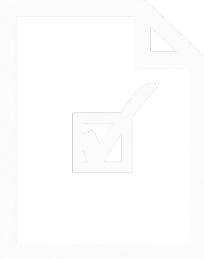 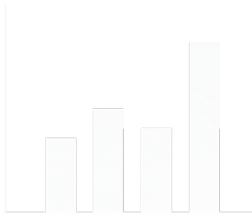 [Speaker Notes: City Year centrally collects survey data and intervention tracking data, and we were able to draw on these data sources for the BCCI evaluation.
Data that was relevant to the BCCI was combined with the information we collected for the BCCI pilot.
For example:
From City Year’s intervention tracking data, we could see how many students were receiving targeted behavior supports, and how much time they were spending with corps members in these interventions.
City Year regularly surveys our corps members, teachers, and principal/school liaisons. So from the survey data, we could look at information like:
Whether or not teachers believe that CMs have a positive impact on student behavior in the classroom,
Whether or not principals believe that CMs have a positive impact on school climate, or
Whether or not corps members found trainings related to behavior support helpful.]
How We Used Evaluation Findings
Internal
External
Refine program design, metrics, and quality of implementation.
Early knowledge provided a head start on planning for the following school year.
Engage champions.
Inform funders.
Attract new funders.
[Speaker Notes: How We Used Evaluation Findings

Results were used to refine program design, metrics, and quality of implementation.
E.g. Program design could use information learned throughout the study to help inform planning for the following school year, without necessarily having to wait for a report or draft to be released.
Report and results were also used to help inform funders and engage champions/new funders]
Challenges to This Study
[Speaker Notes: Additional Information

Talking Points:
Variation of program implementation: due to school schedules, existing school culture and structures, expectations and priorities of school leadership, CY team leadership skill and buy-in, CM variation in understanding of role of the program. Solutions:  Variation in implementation became key aspect of learning for improvement; conducted cross-instrument analysis to better understand how implementation affected outcomes
Use of different measurements: Schools do not track behavior in standardized ways. Solution: learned: create a way of standardizing different data
School data availability: Data not always available in a timely fashion, may not be collected at all, or not accessible by City Year. Continuing challenge. May need to change timeline for data collection. Points to importance of having a variety of measures from a variety of stakeholders and finding/developing systems that will allow for better data access.
Measurements not a perfect match with goals of the program: Use of standardized SE measures, positive behavior acts measures not distinguishing quality of act. Solutions: continue to search for and test out appropriate tools; refine internally created measures 
Variability in CMs in collecting quality data: issues of reliability in observing, in recording behavioral acts. Solutions: provide simple protocols and training at all levels.]
Multi-Participant Approach to Evaluation
Benefits of Multi-Participant Approach
Better use of available resources
Cost and time savings.
Increased capacity for access to schools and program staff.
Increased capacity for data collection, analysis, and report writing.
Ability to draw upon multiple perspectives and backgrounds.
Further internal understanding of program
Real time information on measurement and outcomes to inform planning for the following school year.
[Speaker Notes: Benefits of Approach

Leverage external and internal evaluation capacities, in addition to members of the organization's program design team.
Cost and time savings—not all work performed by external evaluator
Increased capacity for access to schools and program staff for observations and interviews
Increased capacity for data collection (visits to multiple cities), analysis, and report writing
Ability to draw upon multiple perspectives and backgrounds to design study and interpret data

Deep engagement of program design team to better understand measurement and outcomes in close to real time throughout the year, with some types of data, to inform ideas for design/refinements early (not needing to wait until report ready)
Helped evaluation staff better understand the program in vivo—unique chance to be in schools, with staff and students, which will help future internal evaluation design]
Possible Challenges to the Multi-Participant Approach
[Speaker Notes: Talking points:
Lack of buy-in by participants, who need to collect data and/or unwillingness to spend time on data collection at seeming expense of program—may result in uneven data quality

Lack of objectivity by internal staff due to high stakes

Lack of openness to approach by external evaluator

Lack of agreement about where to put energy and resources

Coordinating visit schedules to match school or organizational schedule (not a test day), program schedule (activities of interest happening), and variety of people participating in the study, especially where travel is required. 

Multiple report writers can create a mishmash of styles, cause logjams]
Strategies When Working with an External Evaluator in a Multi-Participant Evaluation
General Strategies for Multi-Participant Approaches
[Speaker Notes: Slide bullet points:
Clearly define purposes of the study so that everyone is on the same page— where possible, emphasize value of information collected by participants for their own use to increase incentive.
Clarify each person’s role in relation to broader study to avoid duplication of effort, treading on toes
Reinforce expectations, importance, timelines with leadership who are supervise participants for whom the stakes may feel less.
Use point people where multiple sites are involved to streamline communications. Capitalize on existing relationships and roles where trust has already been established.
Have one person oversee and coordinate report writing (preferably external evaluator), although sections may be written by different people. Create an outline that all can agree on and a style sheet to follow. Allow a select group of participants to give feedback while still maintaining objectivity.
Allow time for the unexpected.
Have regular and open communication!!]
General Strategies for Multi-Participant Approaches (2)
[Speaker Notes: Slide bullet points:
Develop efficient systems to decrease burden on staff and others. 
Develop written protocols for data collection so that everyone uses the same instructions.
Train staff and others in their use. Especially, where appropriate, train participants to use data to understand their students’ strengths, also serving as an incentive for quality data collection, especially if data are not used in a punitive way.
 
Where observations are involved, emphasize recording of specific behaviors, including verbatim dialogue; double up on observations at times to verify perceptions, share perceptions across observers to verify perceptions as well as bring different observational skills and knowledge sets to bear; ask for evidence to support views, keeping personal biases to a minimum.]
Thank You!
Contact Us:
Belle Brett:
bellebrett@comcast.net
City Year Evaluation:
evalteam@cityyear.org
[Speaker Notes: We found this approach to be helpful, and hope you found some ideas to take back and use in your own work.
Thanks for attending!]